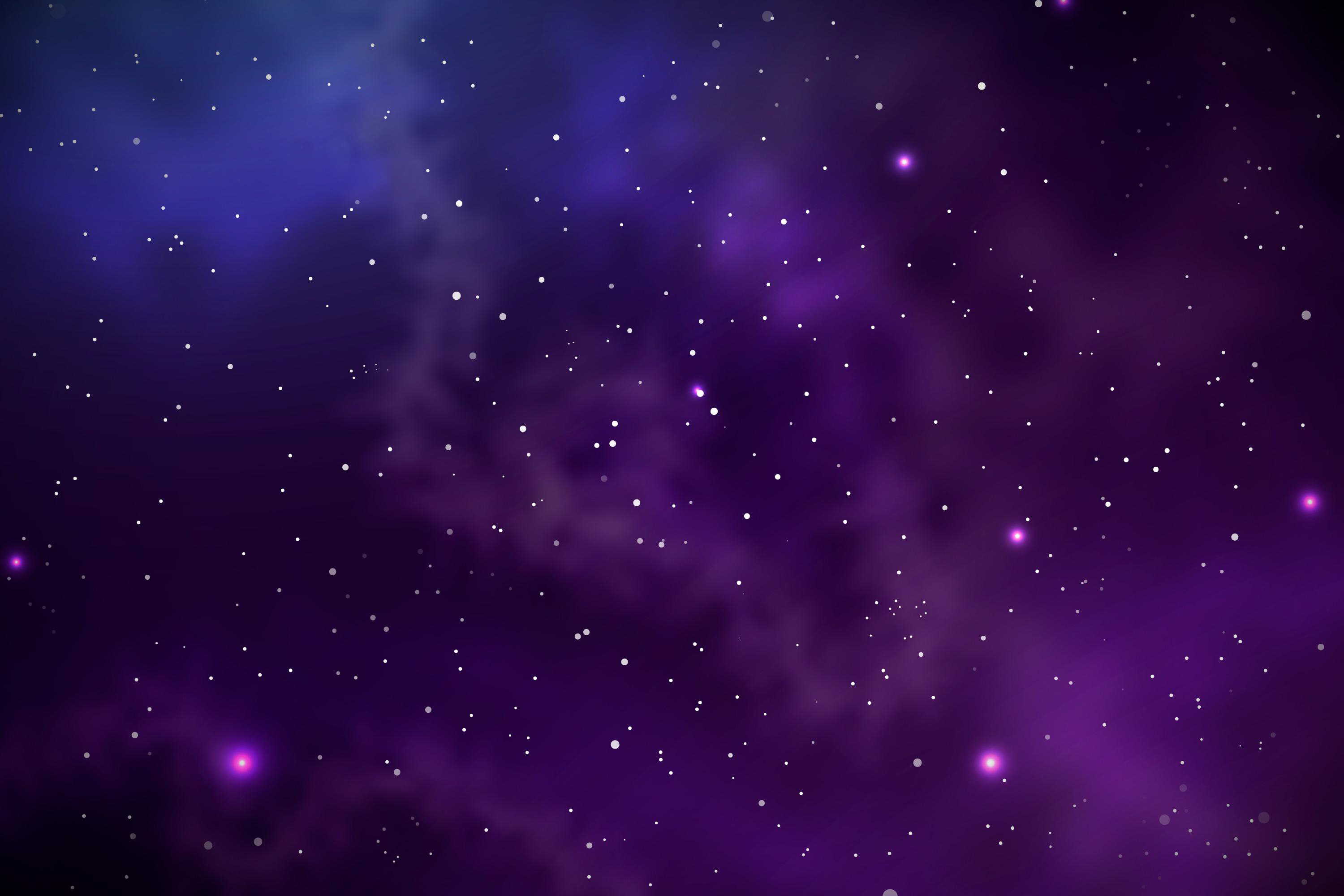 Het Tijdlijnspel
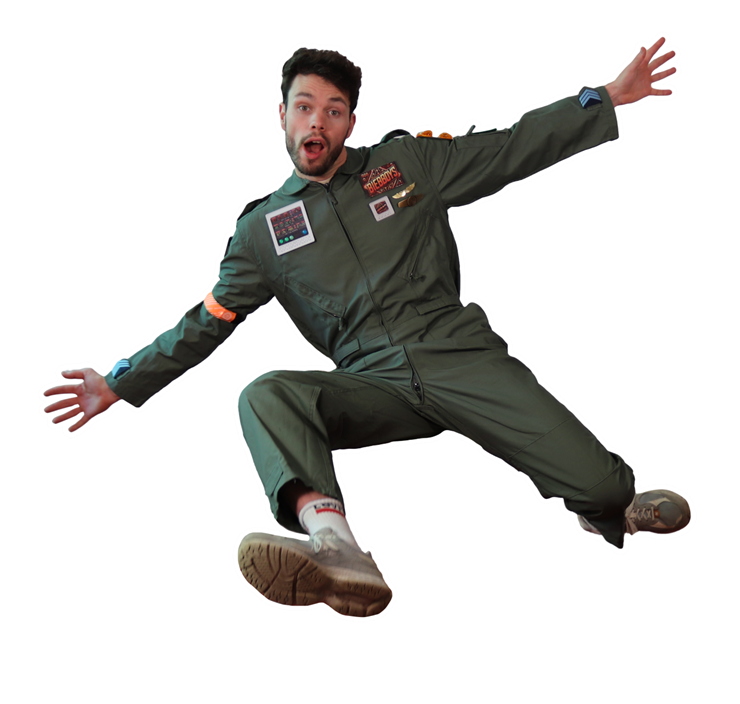 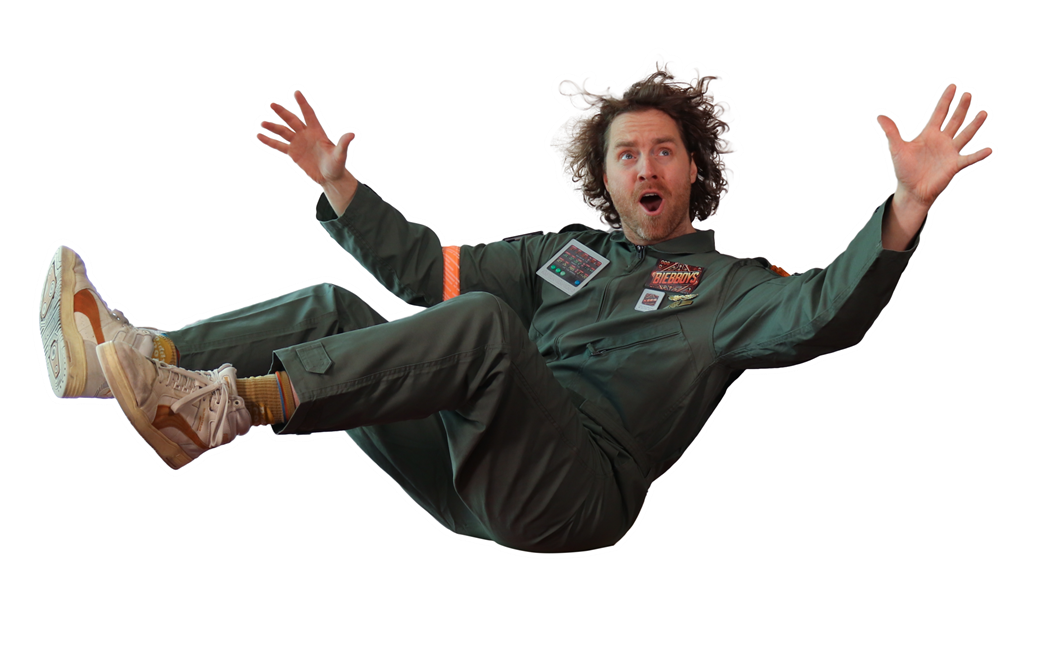 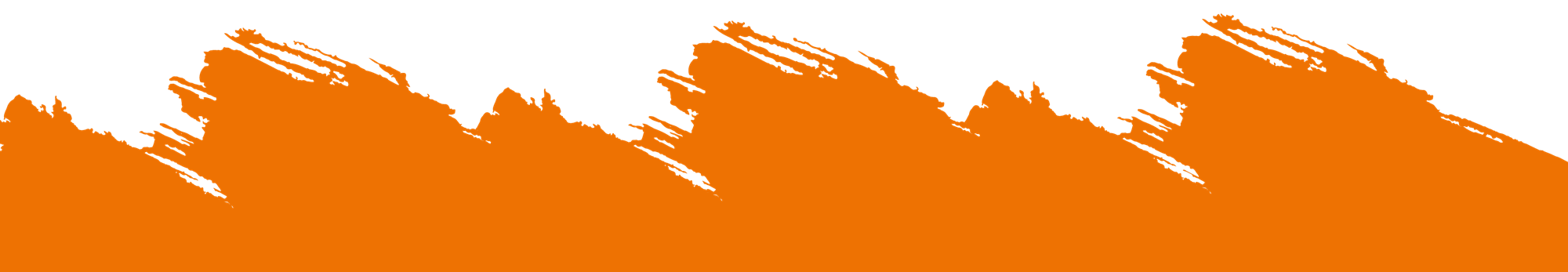 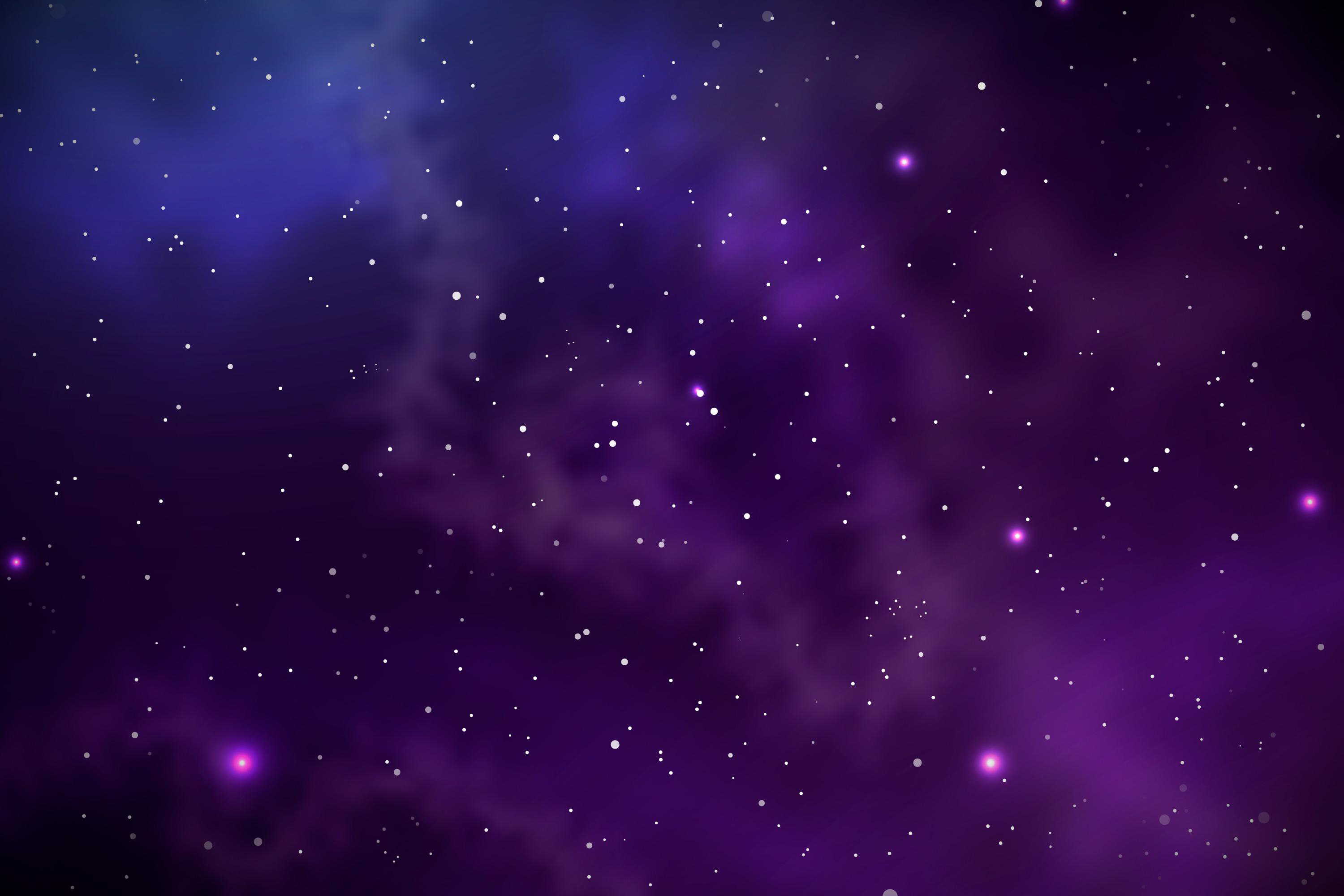 Het Tijdlijnspel
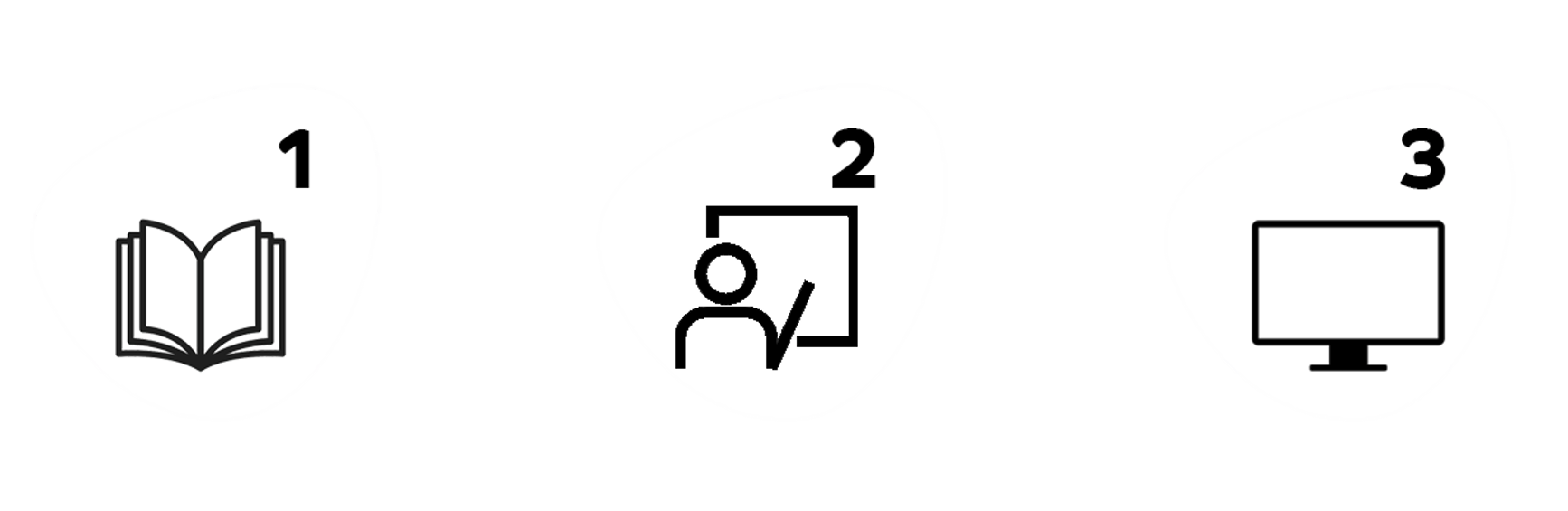 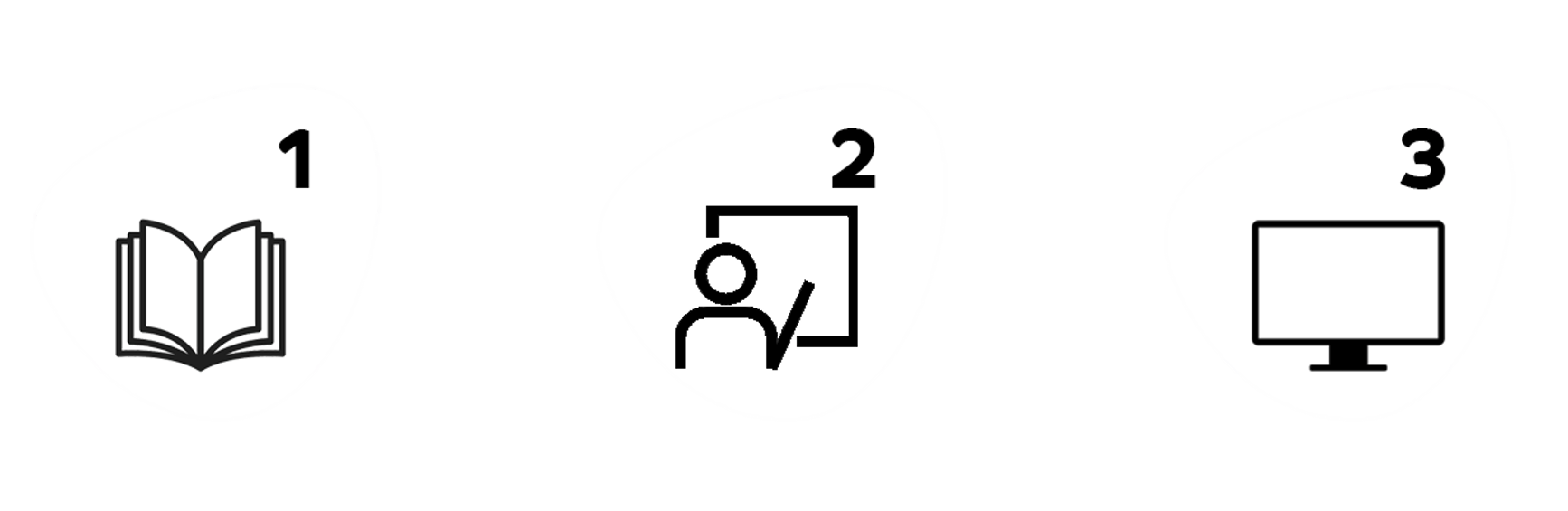 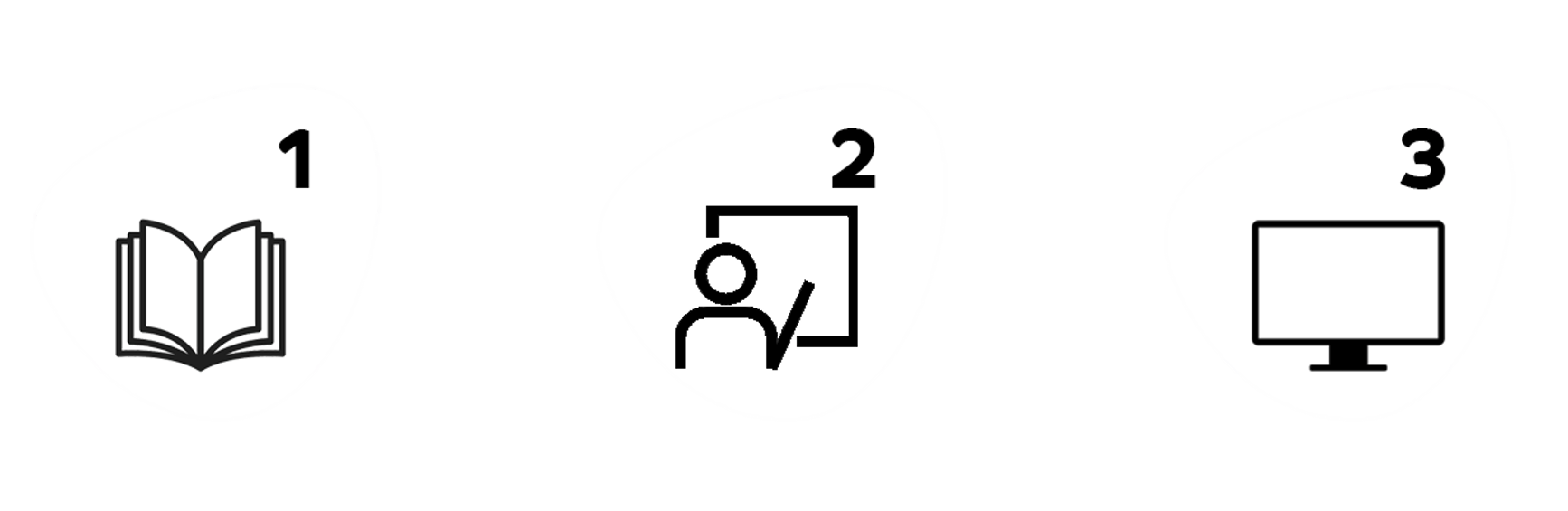 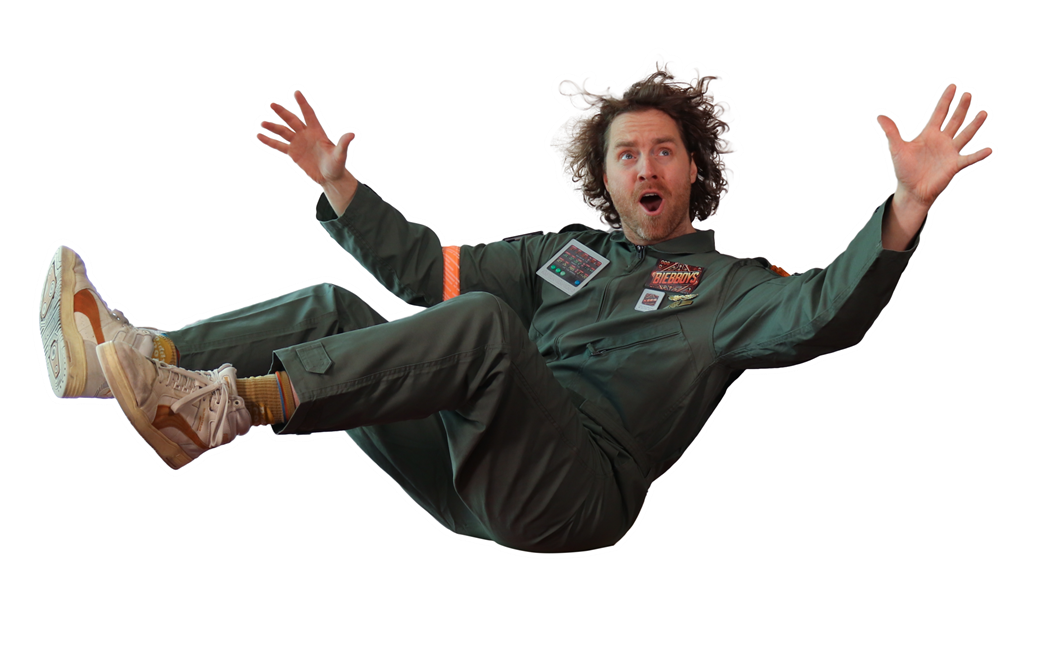 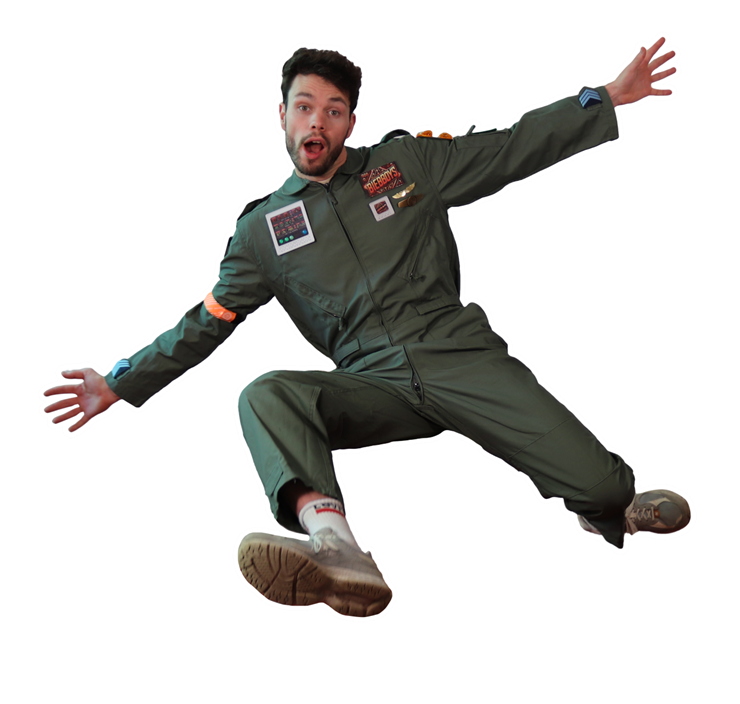 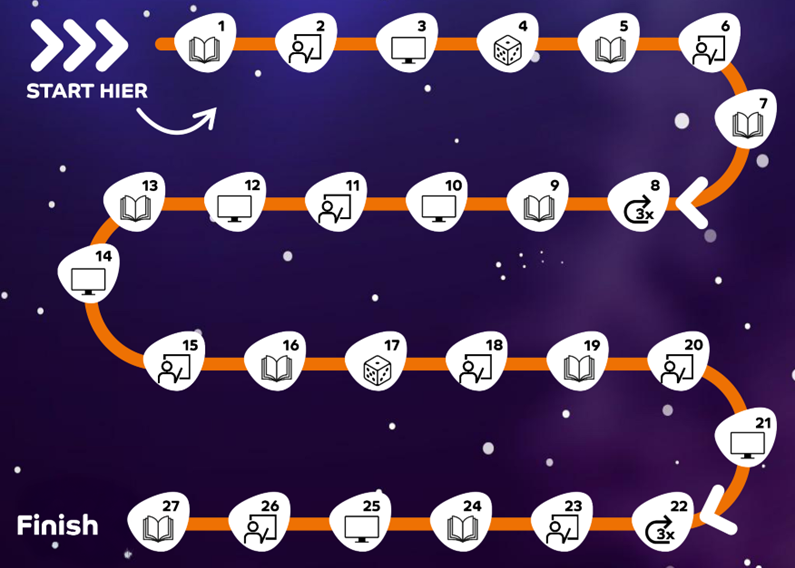 Boek op het digibord
Je eigen boek
Boek van de 
juf of meester
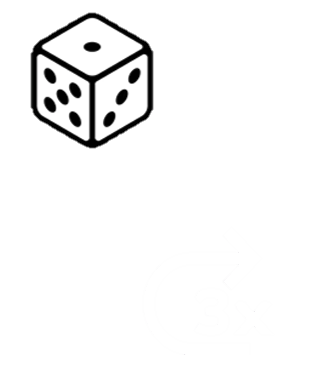 Nog een keer gooien
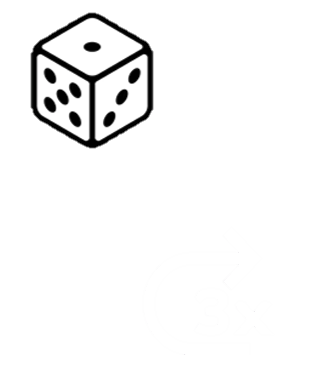 3 stappen terug
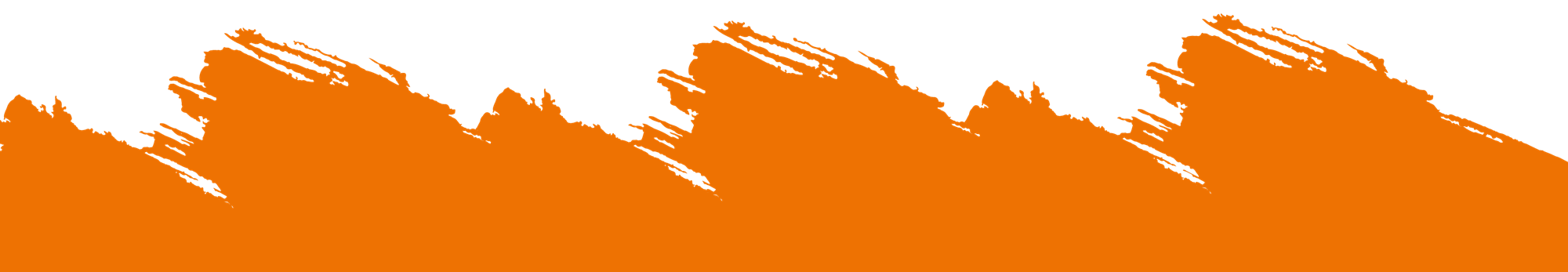 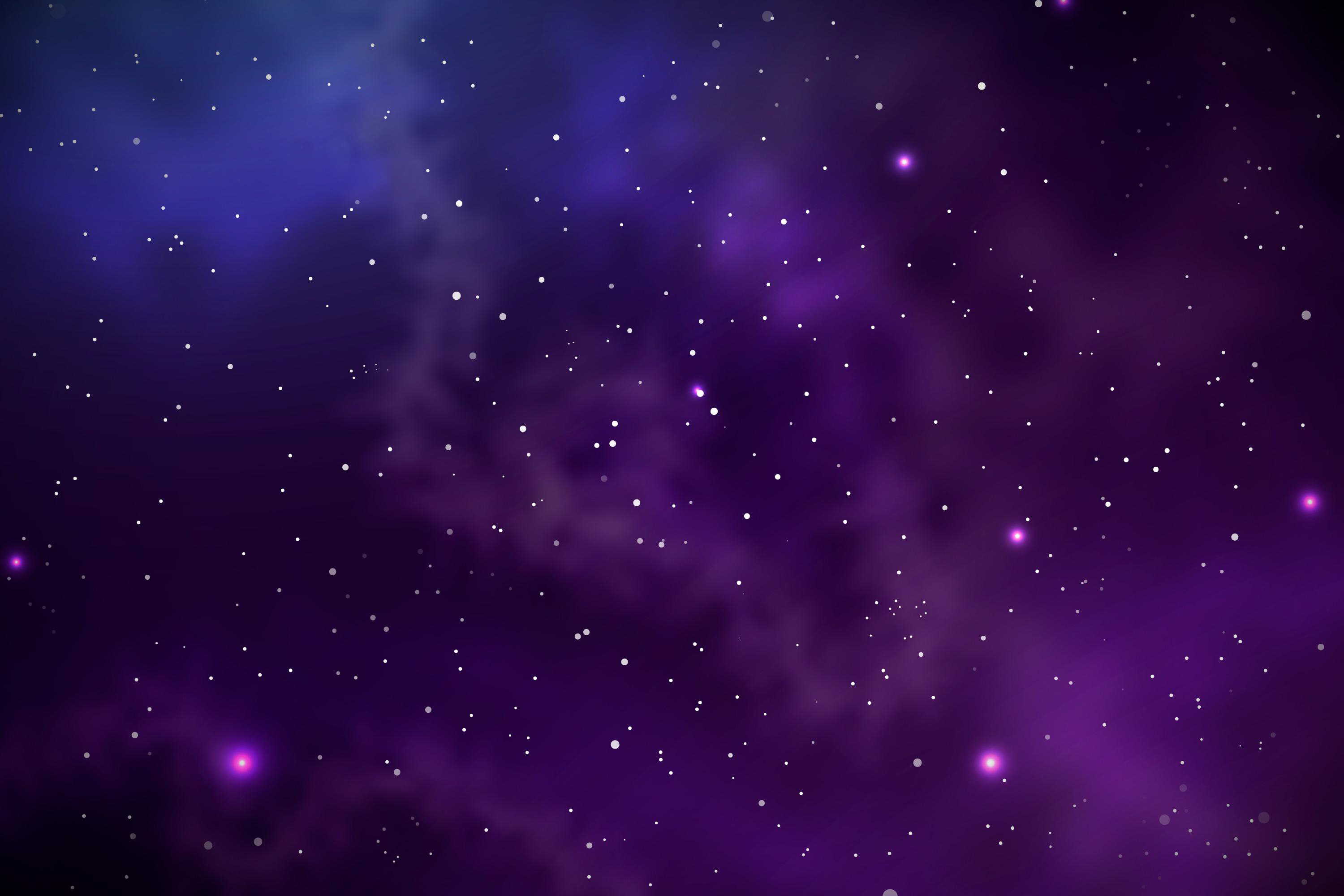 Het Tijdlijnspel
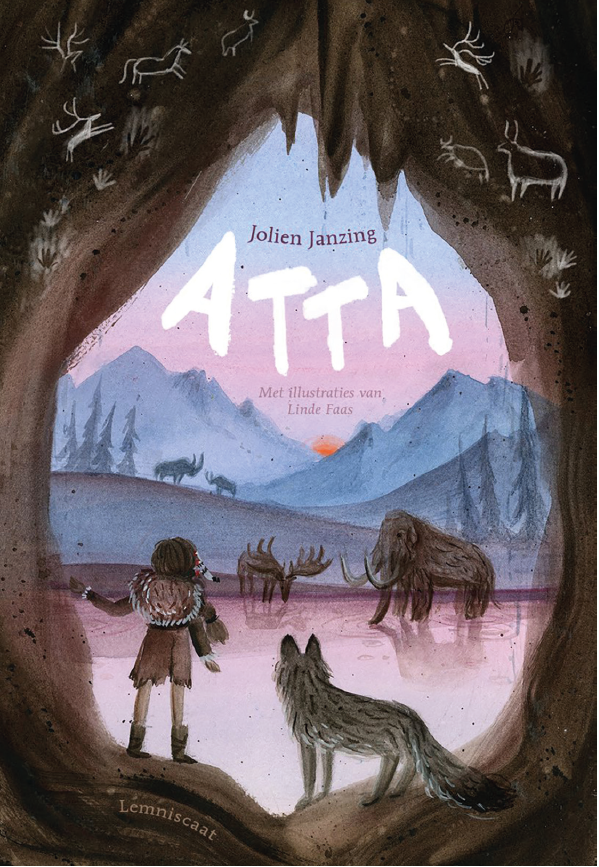 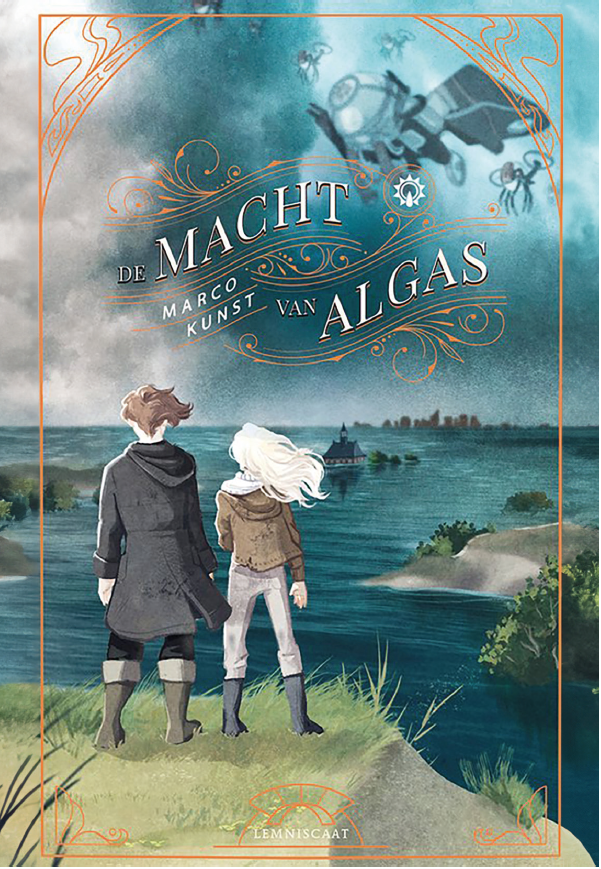 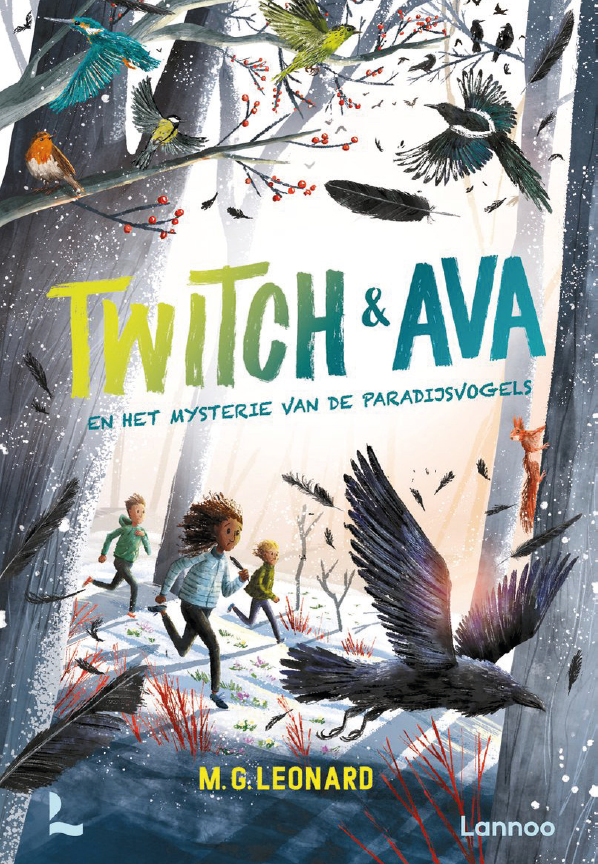 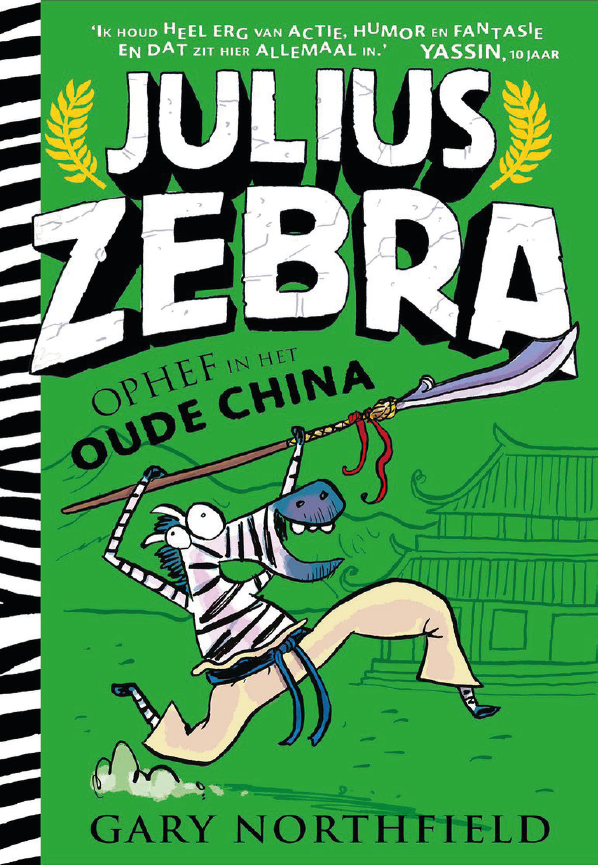 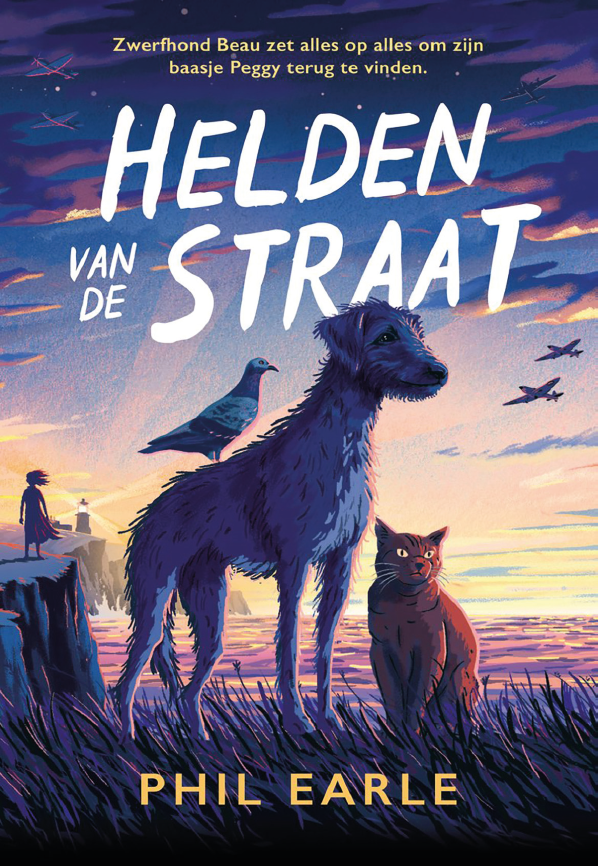 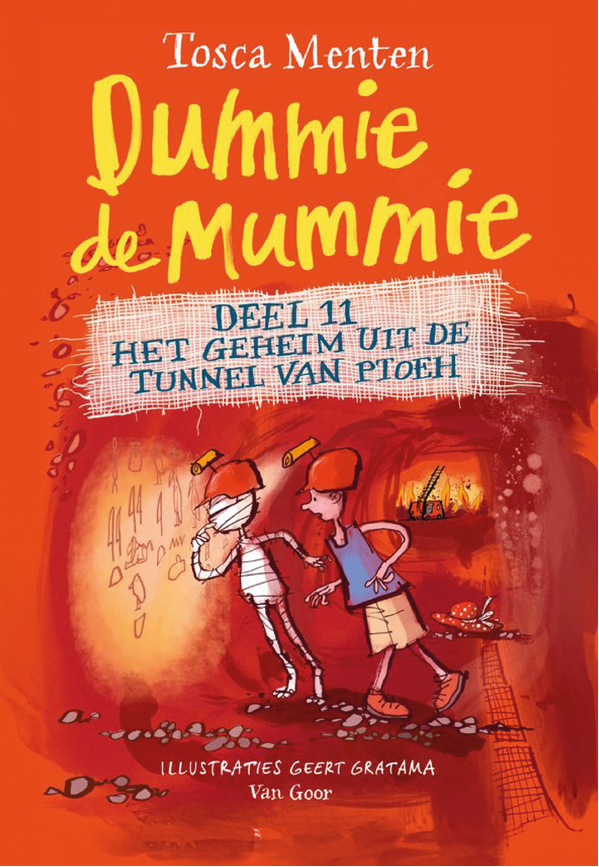 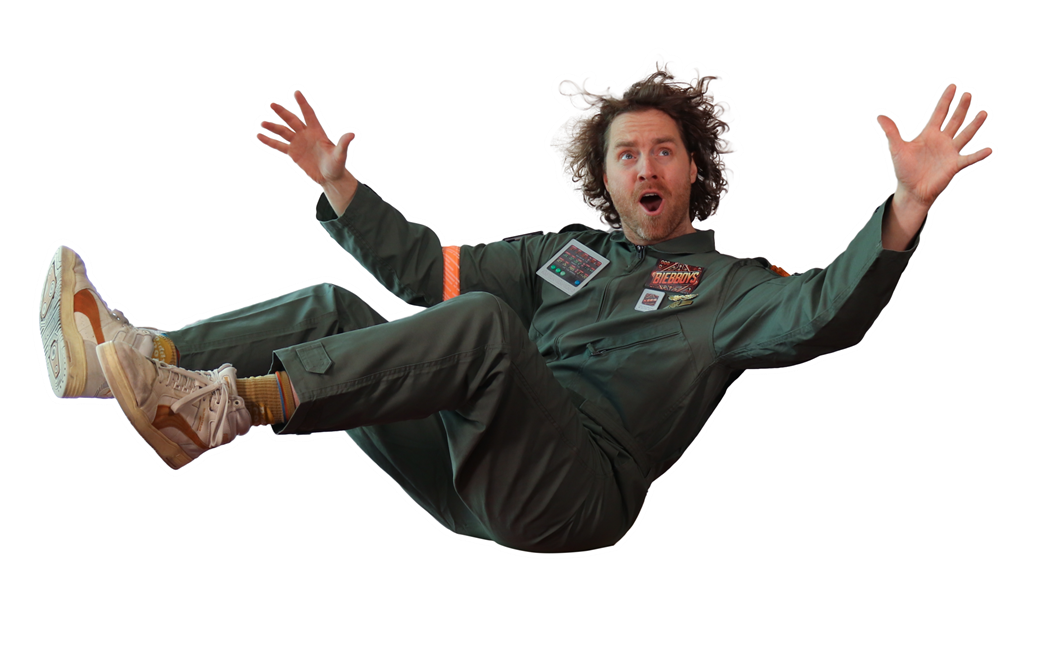 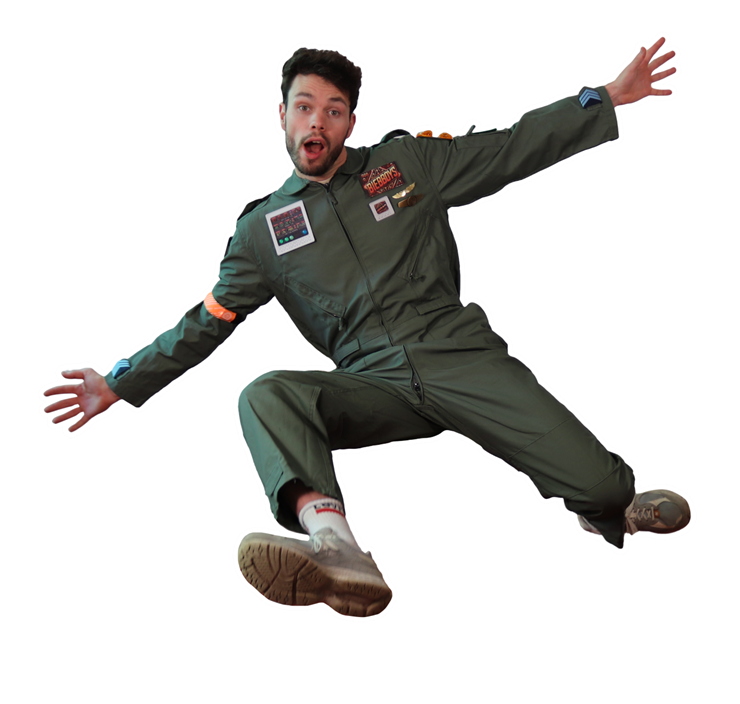 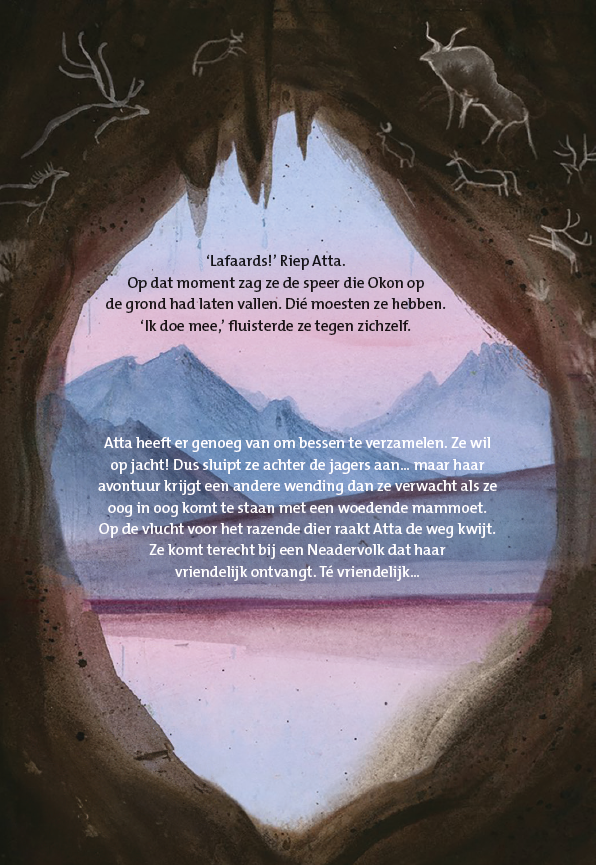 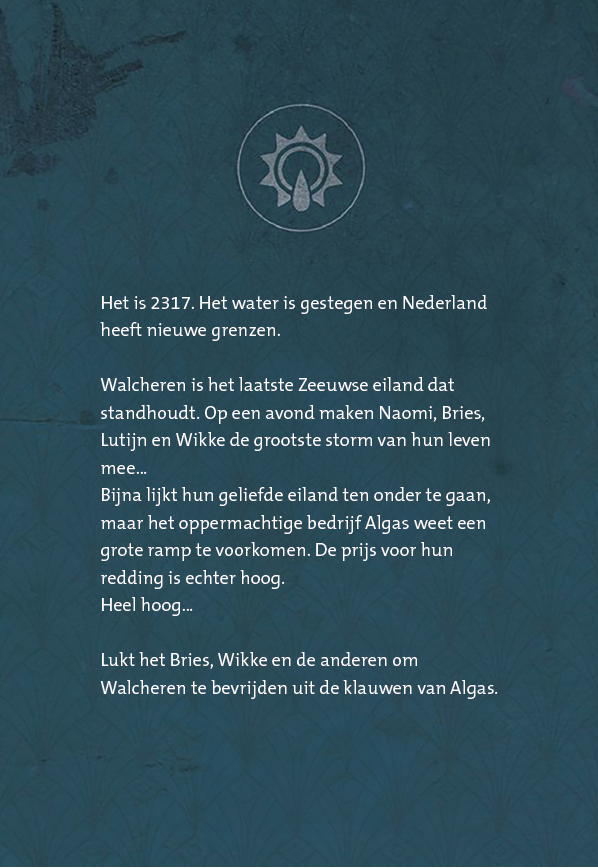 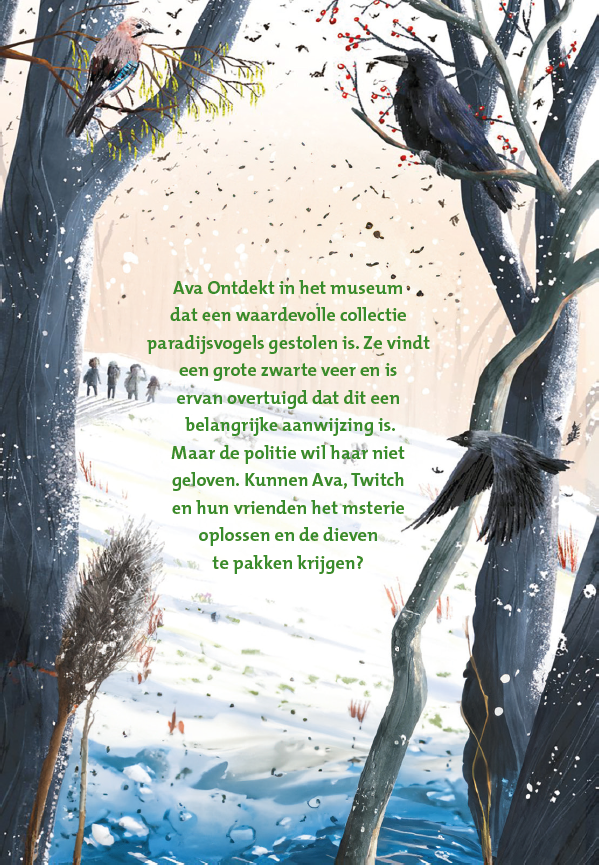 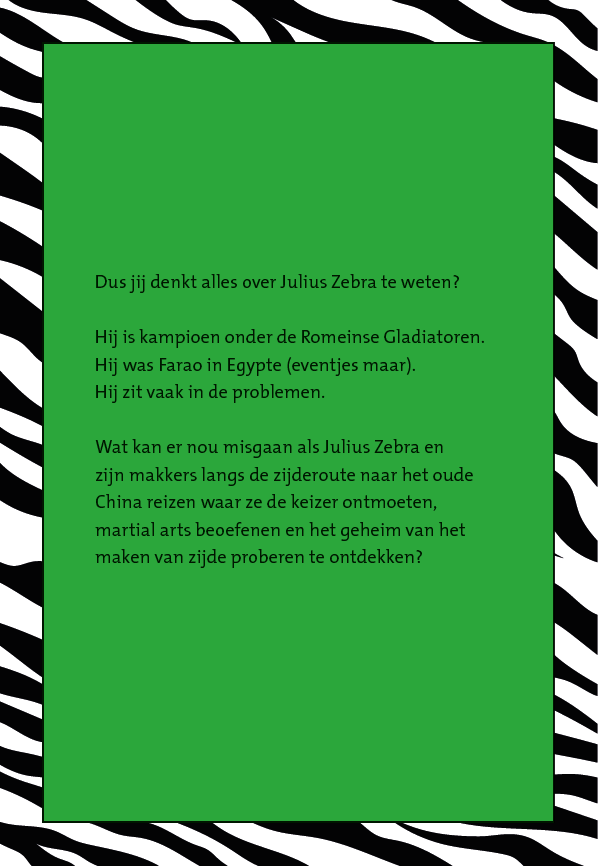 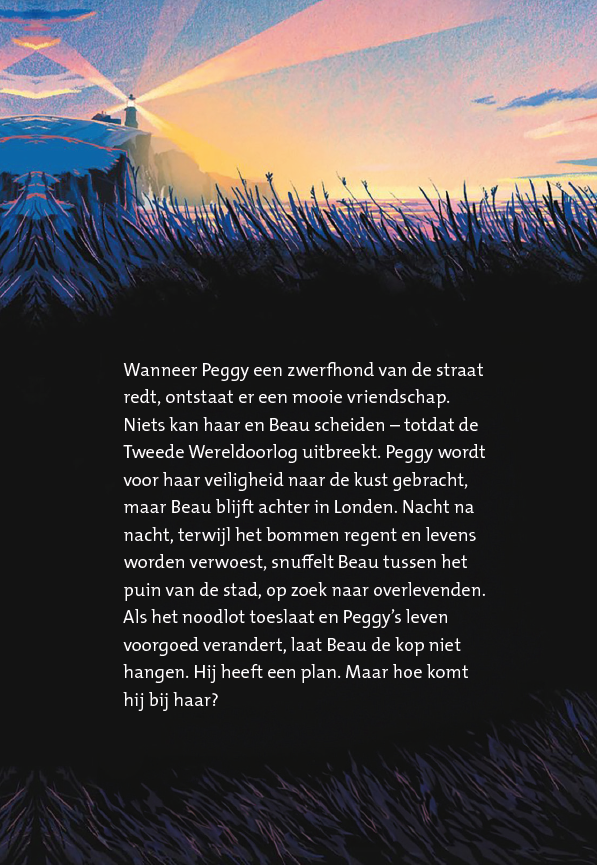 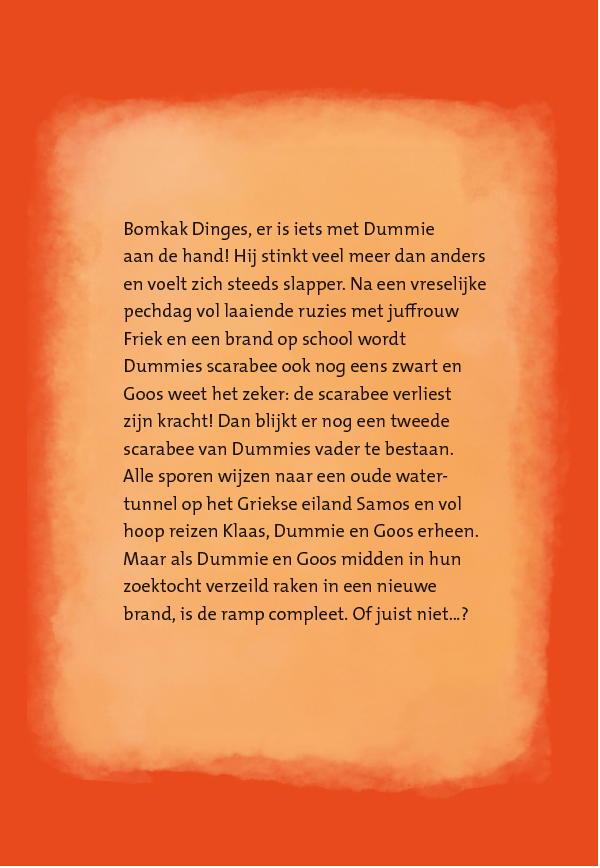 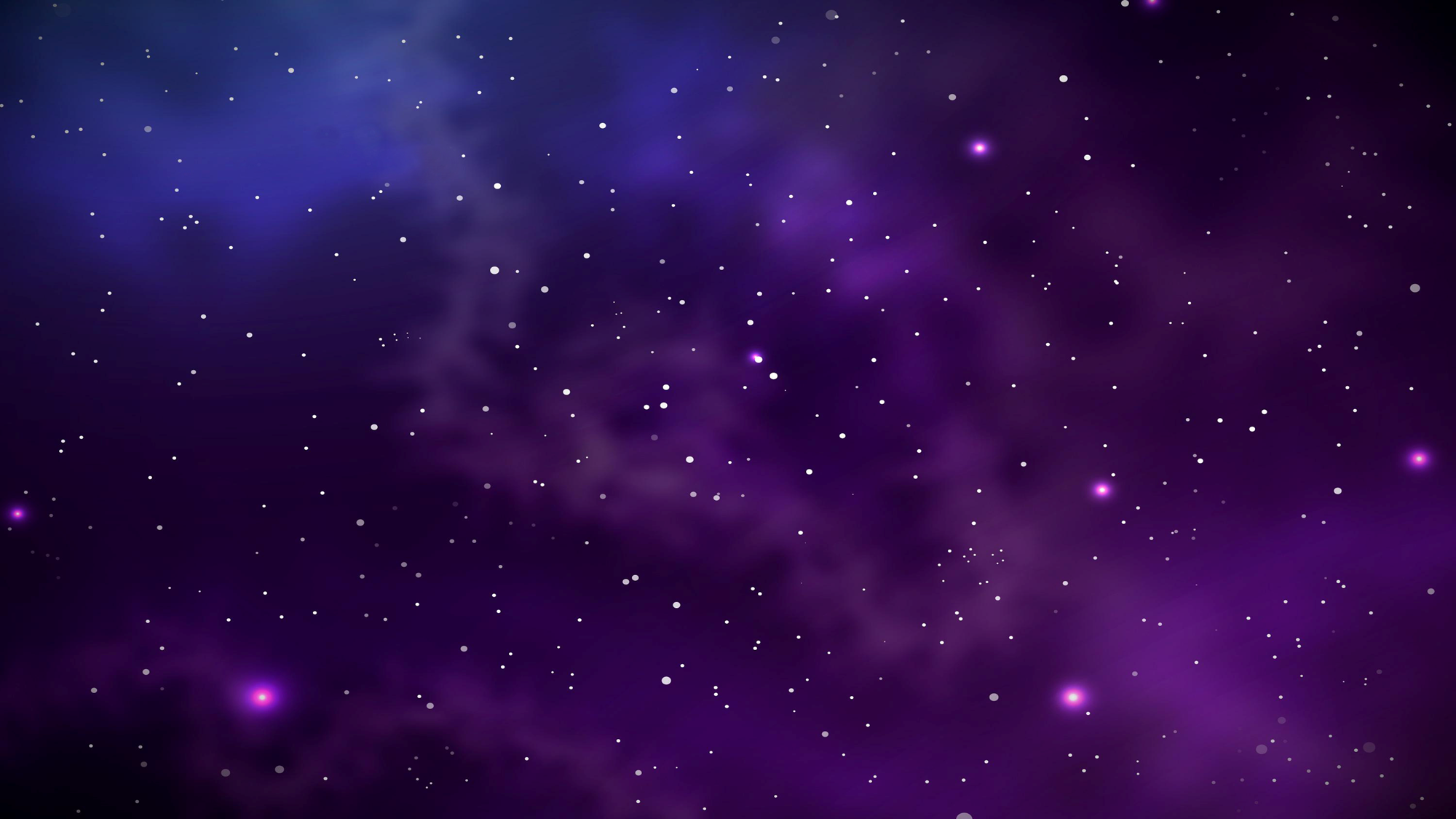 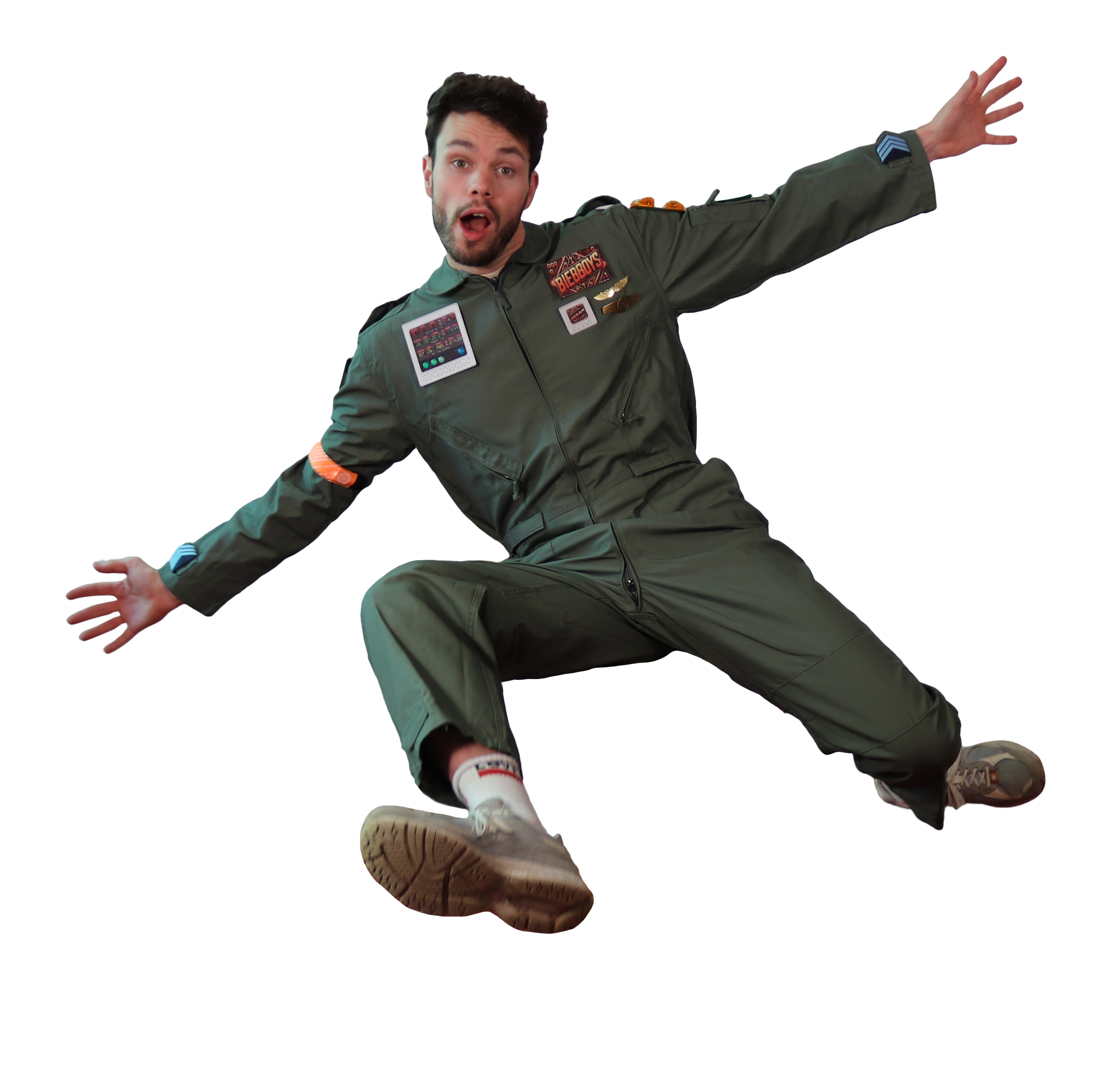 Welk boek wil jij gaan lezen?
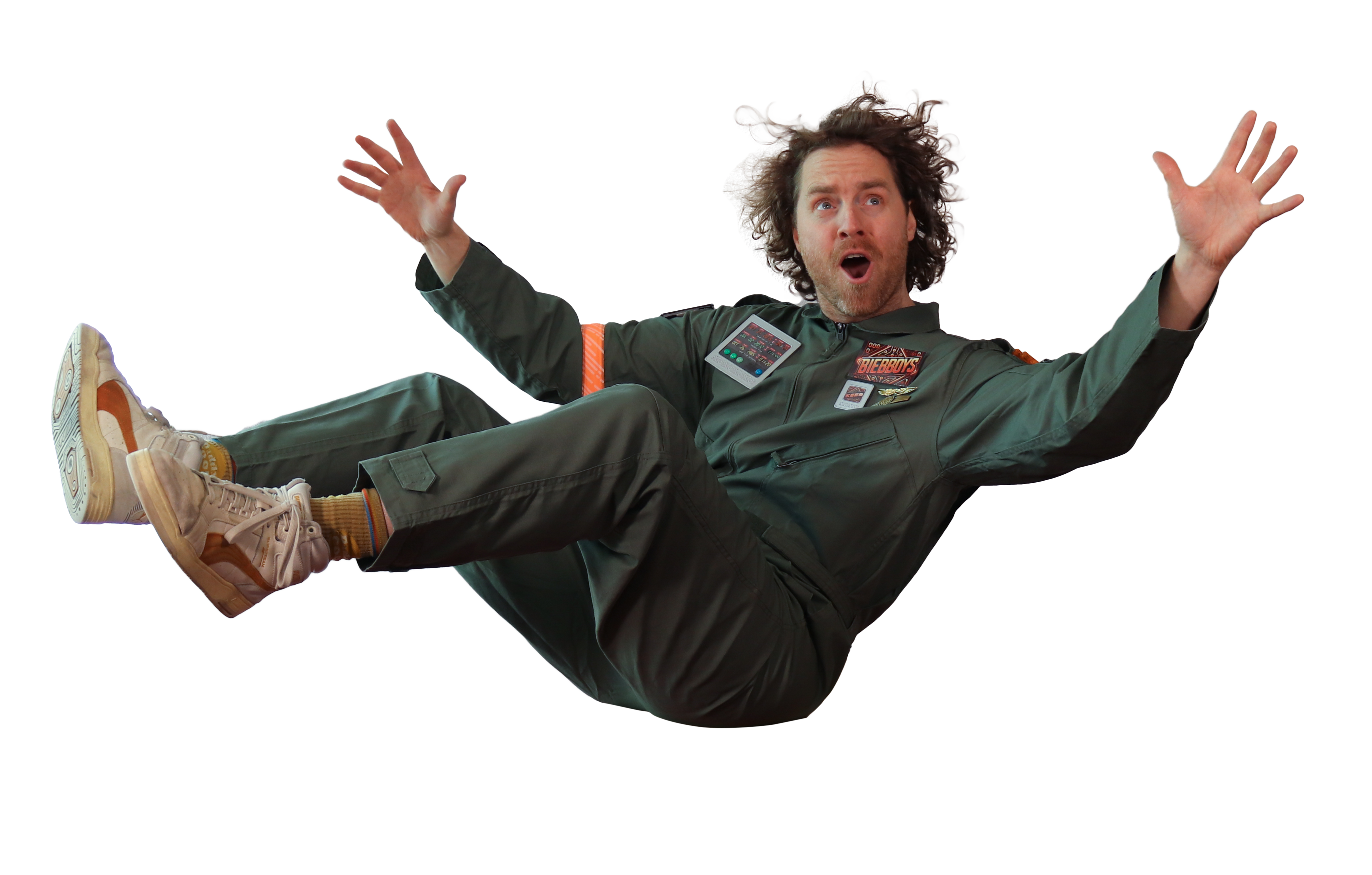 Veel succes 
en plezier!